МИНИСТЕРСТВО ОБРАЗОВАНИЯ РМПОРТФОЛИОПЕТРУШКИНОЙ МАРИИ СЕРГЕЕВНЫПРЕПОДАВАТЕЛЯ МОУ ДОД «ДЕТСКАЯ ХУДОЖЕСТВЕННАЯ ШКОЛА №2»
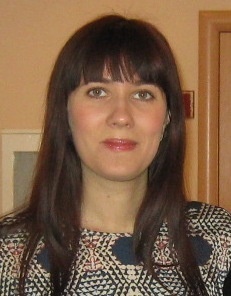 Дата рождения: 10.05.1986г.
Профессиональное образование: художник- мастер ,модельер СХУ им. Ф.В.Сычкова. ;диплом СБ №5313985 дата выдачи 01.07.2005г.
Художественный руководитель студии декоративно- прикладного творчества, преподаватель. МГУ им.Н.П.Огарёва; диплом ВСА № 0986210  дата выдачи 01.07.2010г.
Стаж педагогической работы (по специальности) :9года
Общий трудовой стаж: 12лет
Дата последней аттестации :2015г.
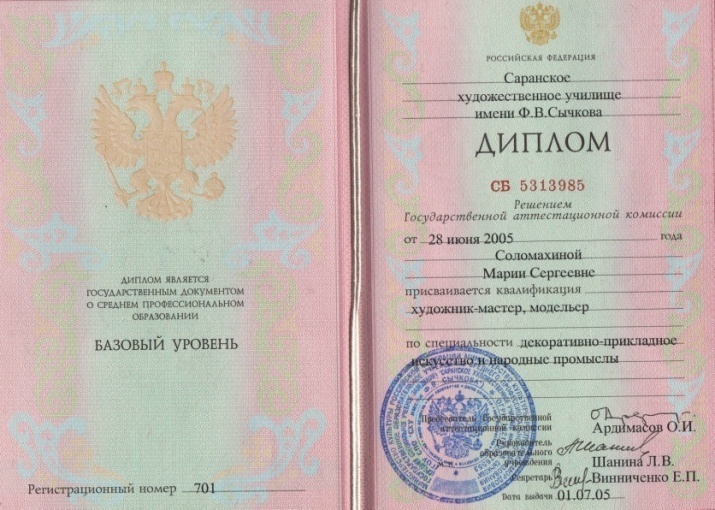 Характеристика преподавателя прикладного отделения МБУДО  «Детская художественная школа № 2» Петрушкиной Марии Сергеевны
Дата и место рождения: 15 мая 1986 год, г.Саранск.
Годы учёбы: Саранское художественное училище  им. Ф.В. Сычкова   квалификация  «художник - мастер модельер» по специальности декоративно - прикладное искусство и народные промыслы (2001 - 2005). МГУ им. Н.П.Огарёва квалификация «Художественный руководитель студии декоративно – прикладного творчества,преподаватель» по специальности «Народное художественное творчество» (2005-2010).
С 2010 года Петрушкина Мария Сергеевна работает преподавателем прикладного  отделения и Групп раннего эстетического развития детей 6-9 лет Детской художественной школы №2. Мария Сергеевна добросовестно относится к своим обязанностям, умело организует учебный процесс и методическую работу. Она  принимает активное участие в мероприятиях школы. Петрушкина М.С. оказывала помощь в разработке проекта рабочих программ  «Лепка», «Тематическое рисование», «Работа в материале » для групп раннего эстетического развития детей 7-9 лет.
	  Петрушкина М.С. прошла курсы повышения квалификации по дополнительной профессиональной программе «Теория и методика профессиональной деятельности» для преподавателей прикладных  отделений ДХШ и ДШИ, в объёме 72 часа(18.05.16 по 27.01.2016). Являлась  слушателем  педагогических семинаров ДХШ и ДШИ города и  республики (2015-2020гг.).
	Воспитанники Марии Сергеевны являются активными участниками и победителями городских, республиканских, всероссийских выставок –конкурсов детского творчества:Общий стаж работы 12 лет. Стаж работы в должности преподаватель: 9 лет.
IЗональный, XI Открытый районный конкурс детского художественного творчества «Благовест», номинация «Графика» 1 место – Елистратова Дарья, Матяева Валерия (2016г.).IIВсероссийский конкурс декоративно-прикладного творчества детей «Традиции и современность», номинация «вышивка» 1 место - Базарова Анастасия (2018г.), Республиканский этап XV международного конкурса детского творчества «Красота Божьего мира» 3 место - Сусуйкина Виктория, КаляковаИллария (2019г.) и др.
	Петрушкина М.С.  – молодой,  перспективный педагог, преданный  своему  делу. За небольшой период своей работы, она заслужила любовь детей,  уважение  коллег и родителей учащихся школы.
	Награждена Почётной грамотой Администрации Городского округа Саранск (2016г.)
Критерий №1Повышение квалификации, профессиональная переподготовка.
Критерий №1Повышение квалификации, профессиональная переподготовка.
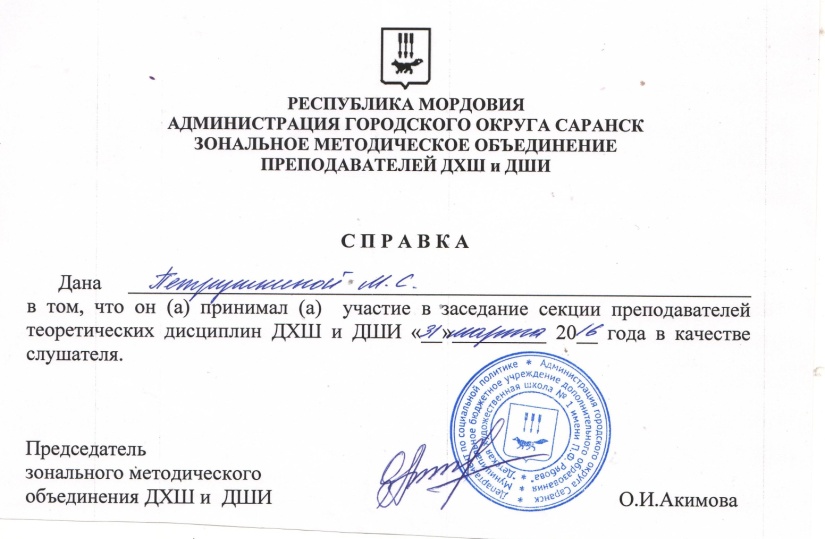 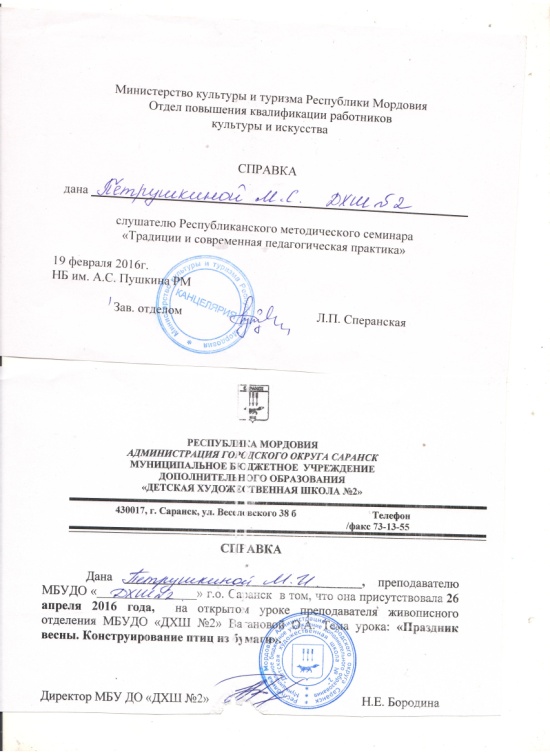 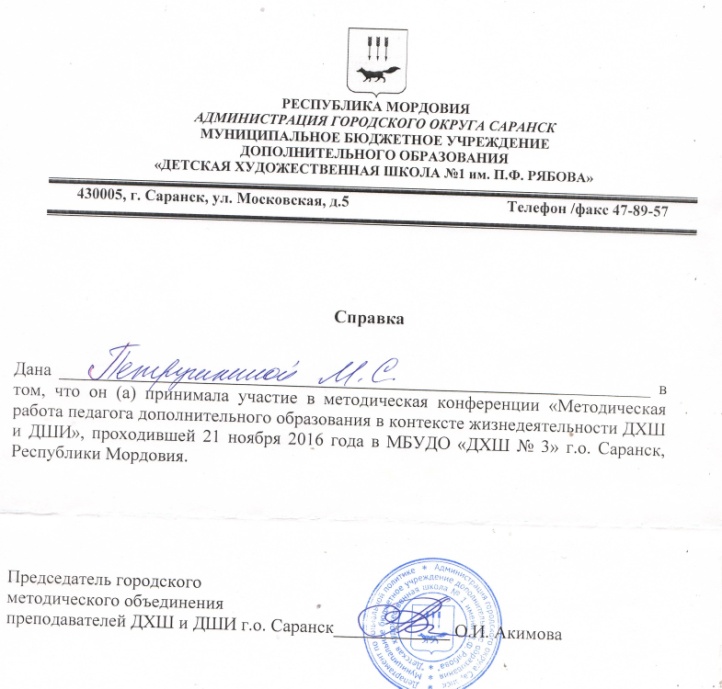 2. Выступления на научно-практических конференциях, педагогических чтениях, семинарах, секциях, методических объединениях.
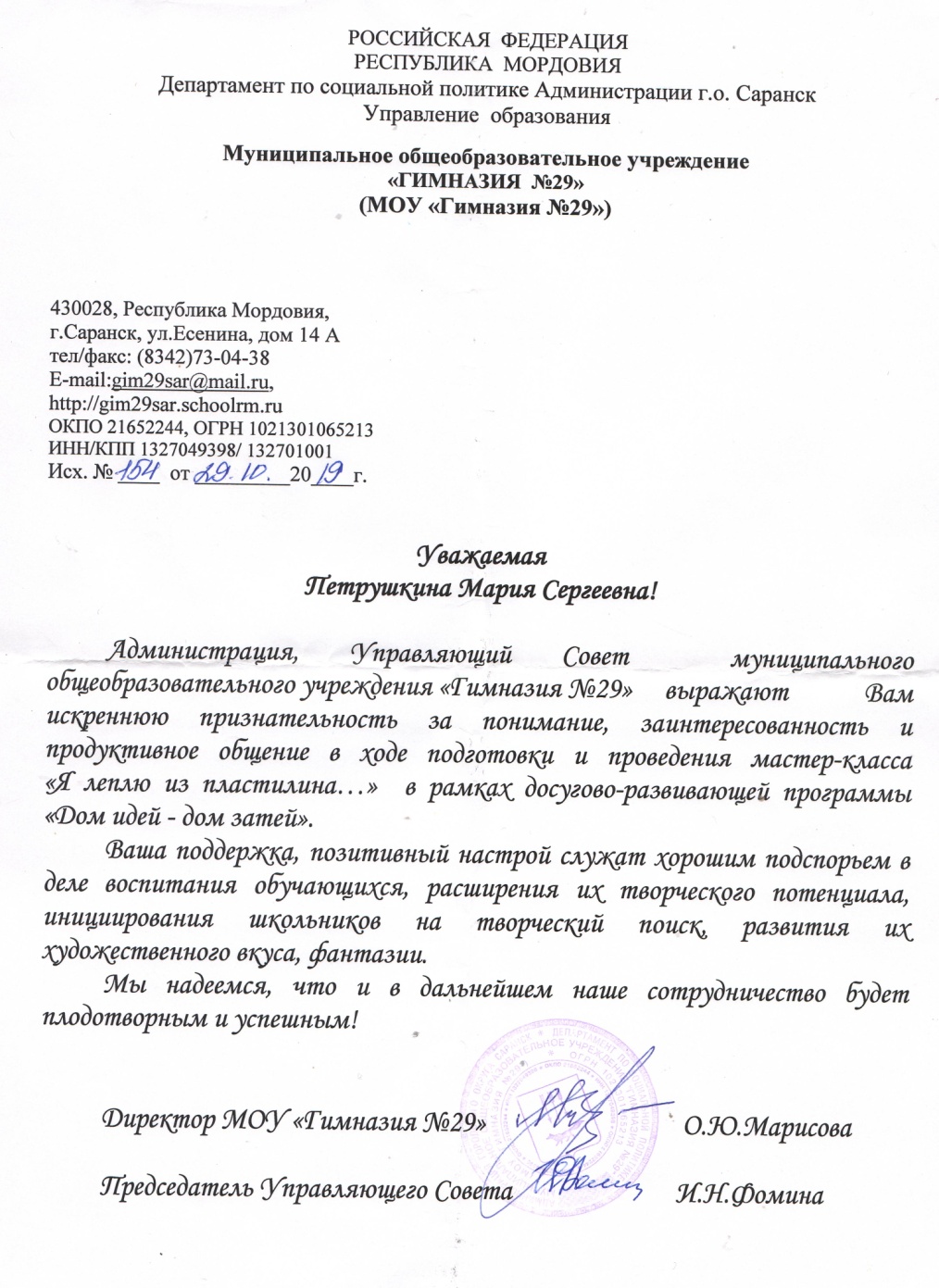 3. Позитивная динамика доли учащихся, успевающих на «4» и «5» за 2018-2019 учебный год (%)
4. Результаты участия обучающихся в профессиональных конкурсах, проводимых под патронатом Министерства культуры и туризма Республики Мордовия.
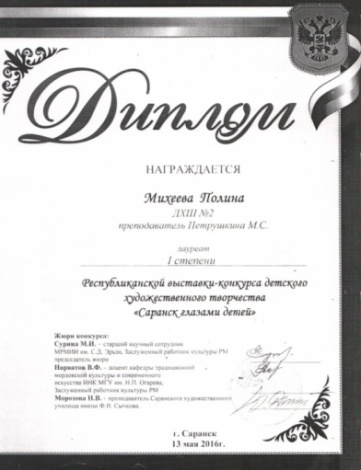 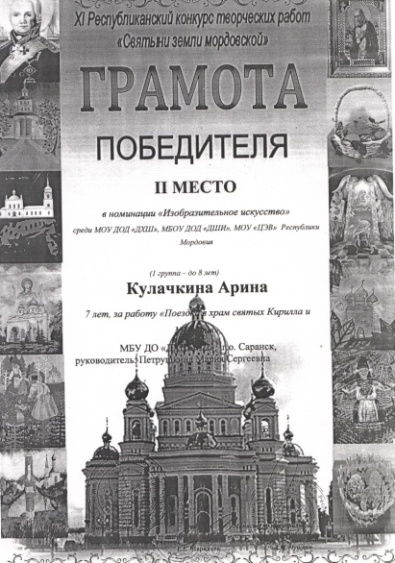 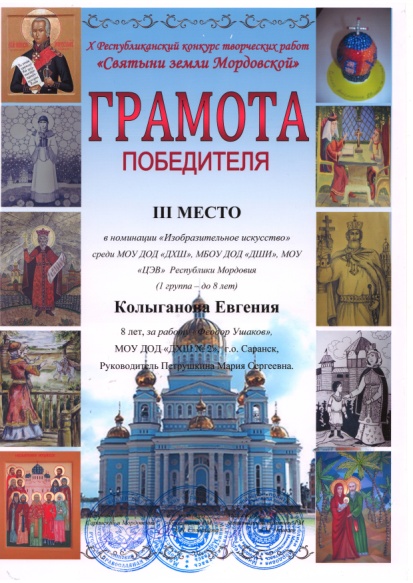 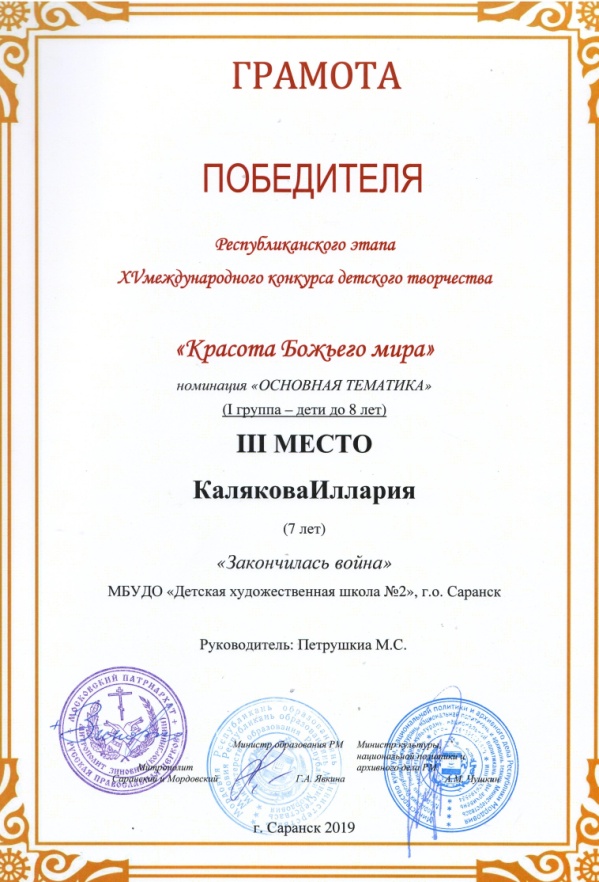 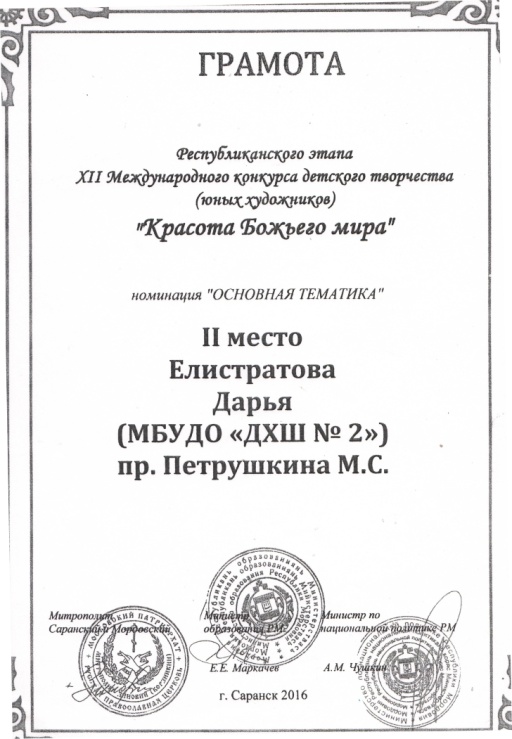 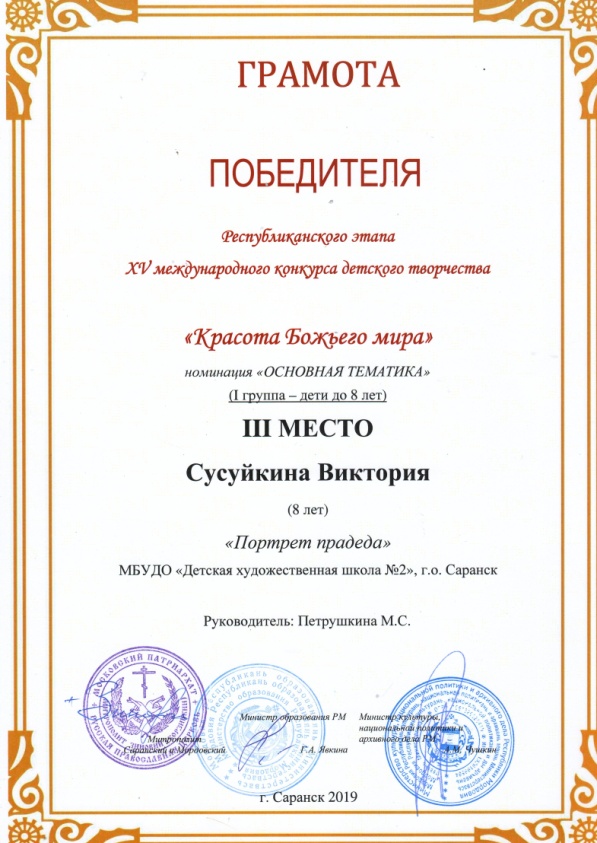 5. Результаты участия обучающихся в мероприятиях различных уровней по учебной деятельности:предметные олимпиады;конкурсы;фестивали;Выставки-конкурсы и тд.
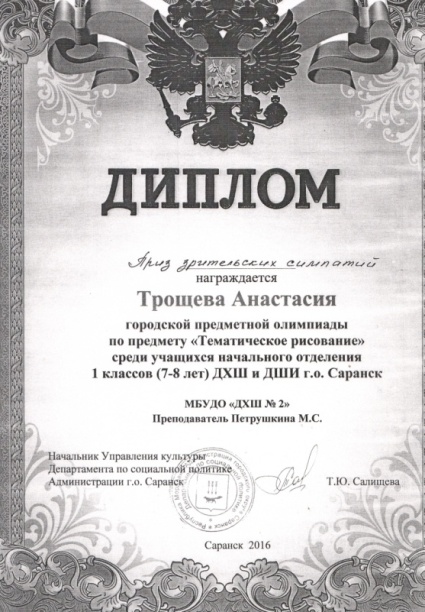 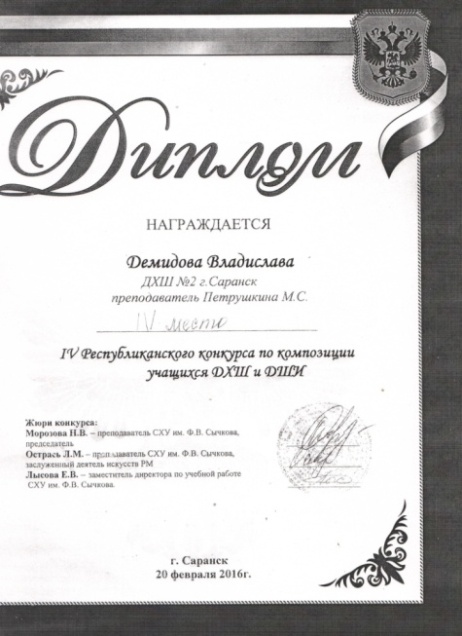 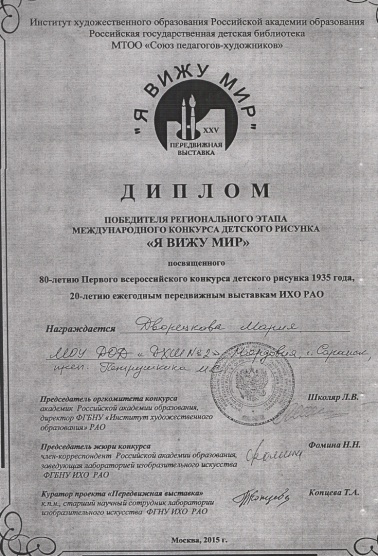 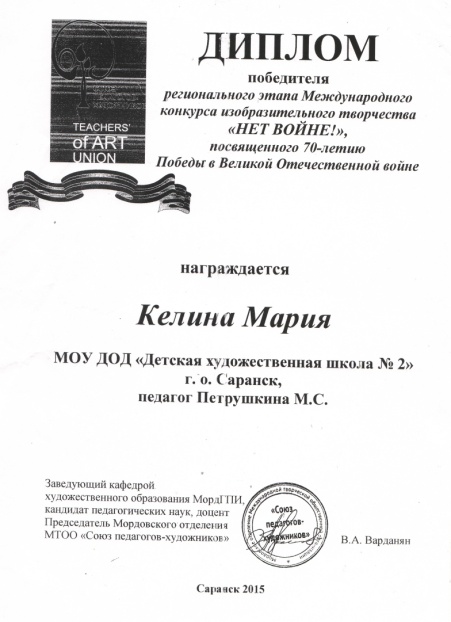 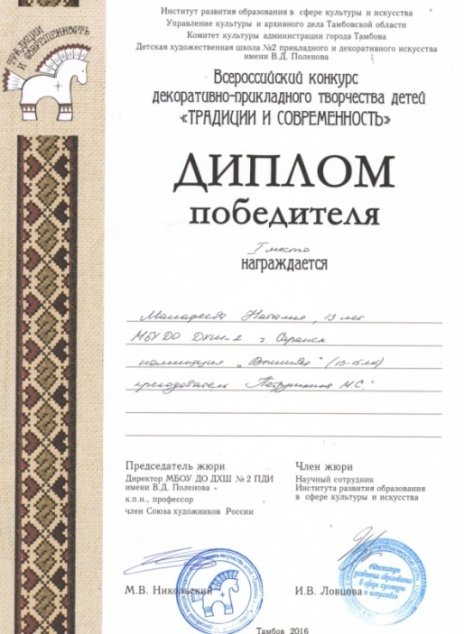 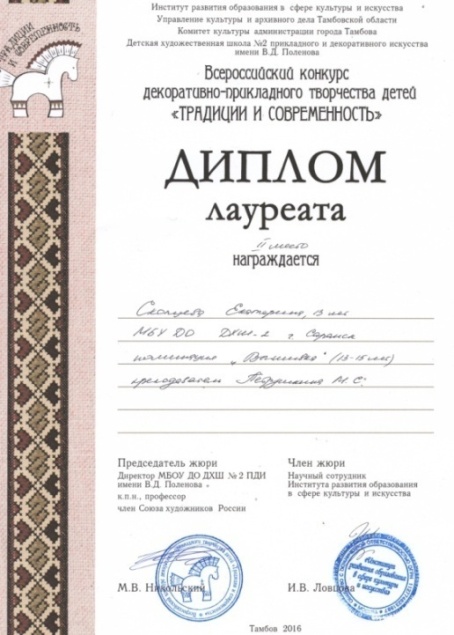 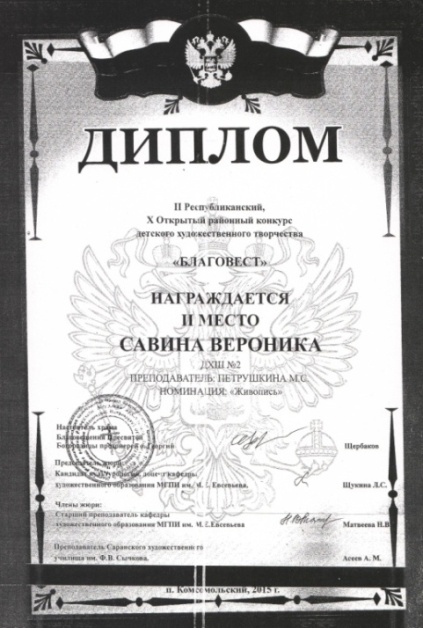 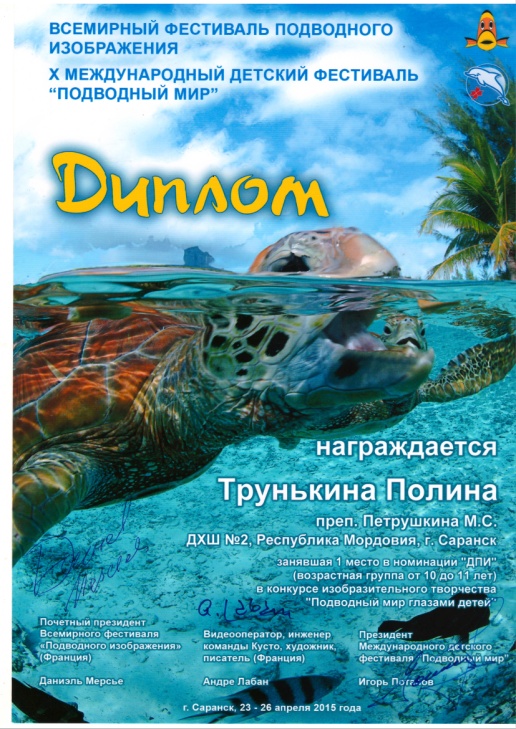 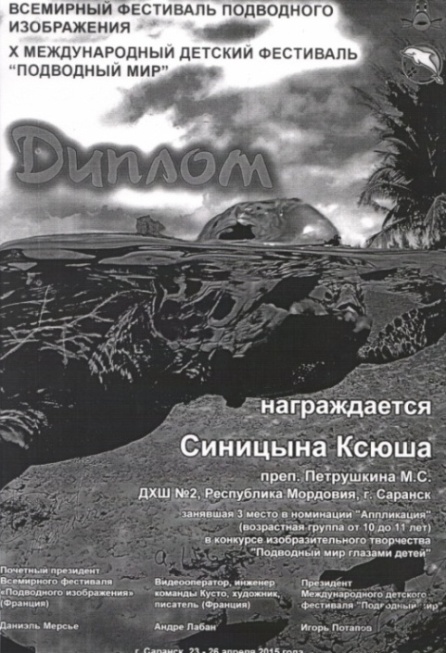 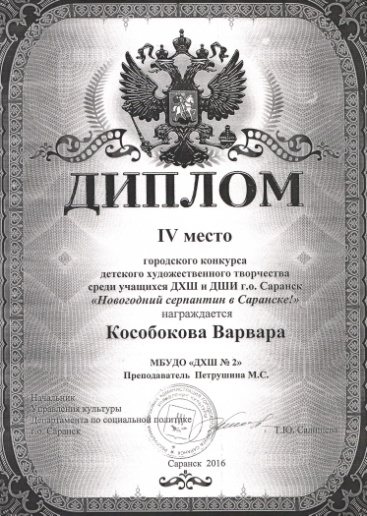 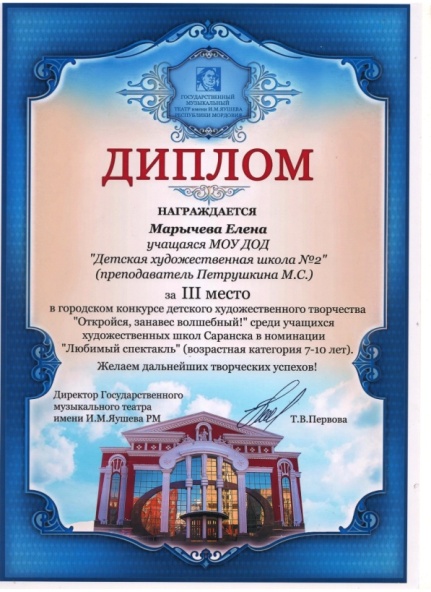 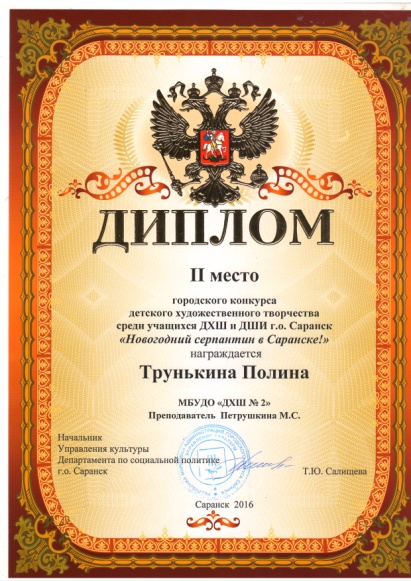 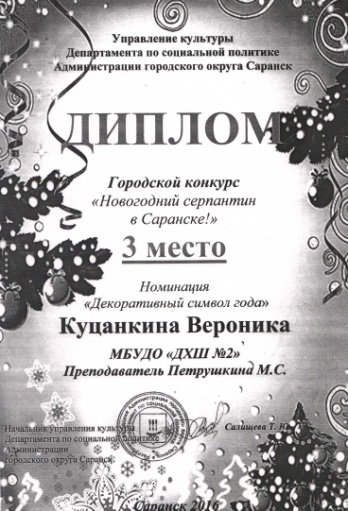 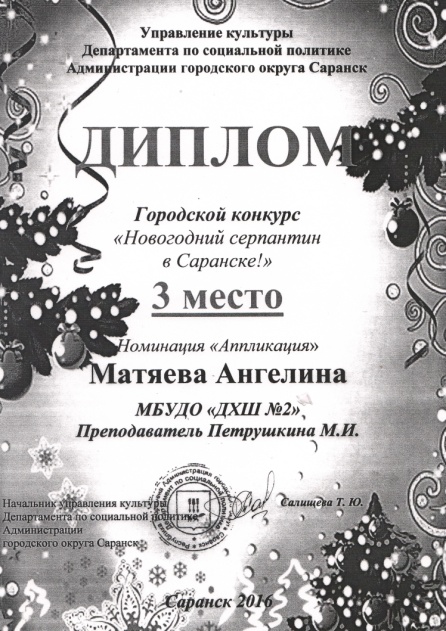 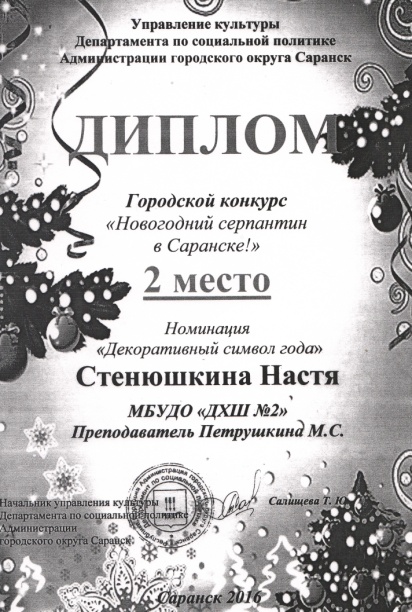 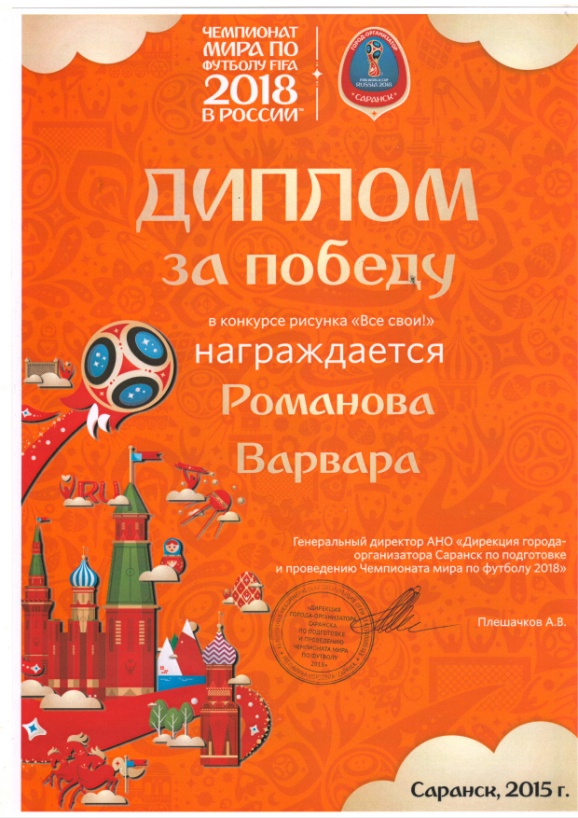 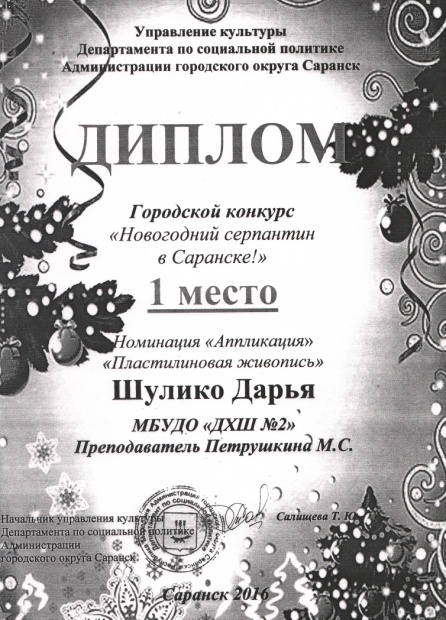 6. Количество учащихся(коллективов), принимающих участие в конкурсах, фестивалях, выставках различного уровня за межаттестационный период.
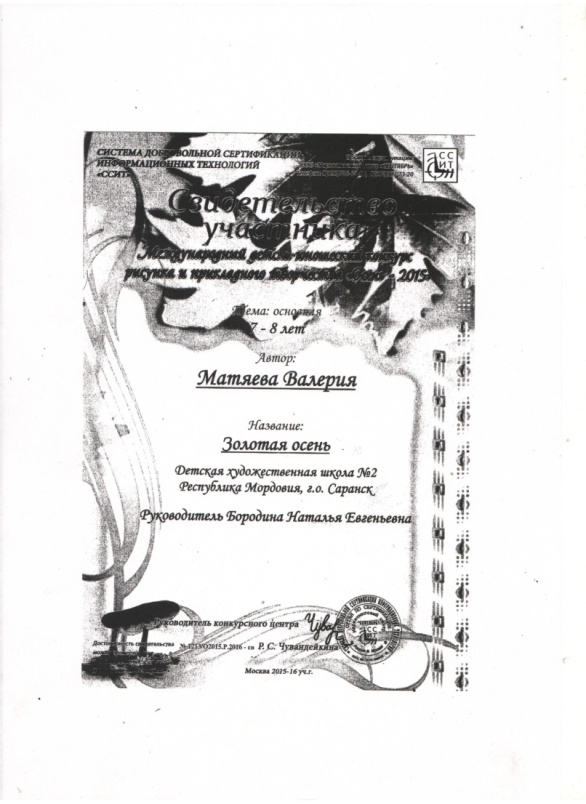 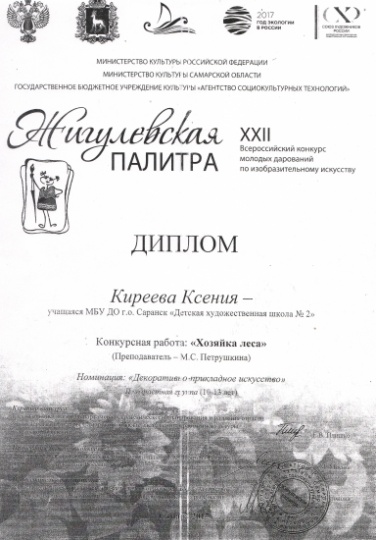 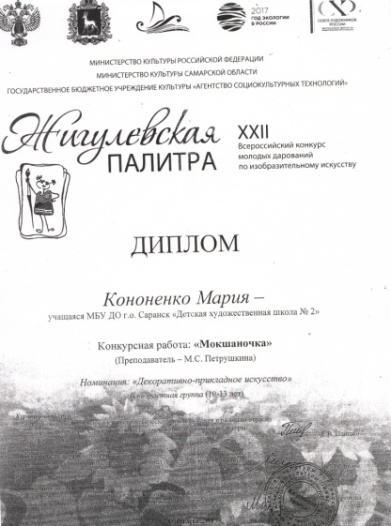 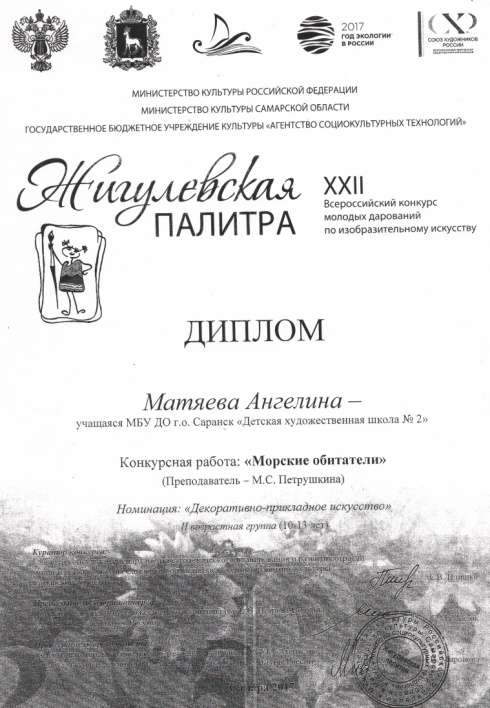 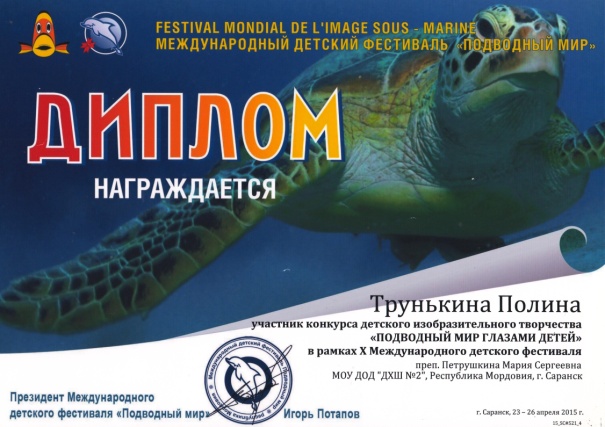 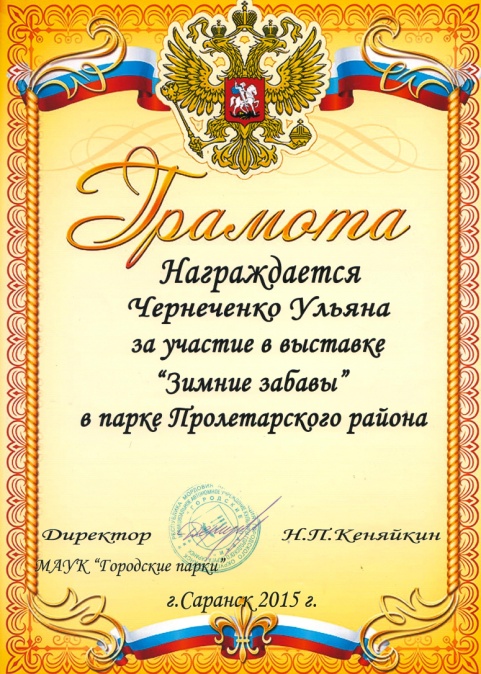 7. Участие преподавателя или учащихся в мероприятиях концертно-просветительского, художественно-творческого характера.
Республиканский уровень  4 достижения

Городской уровень  -  2 достижений
8. Поступление учащихся ССУЗы и ВУЗы за межаттестационный период.
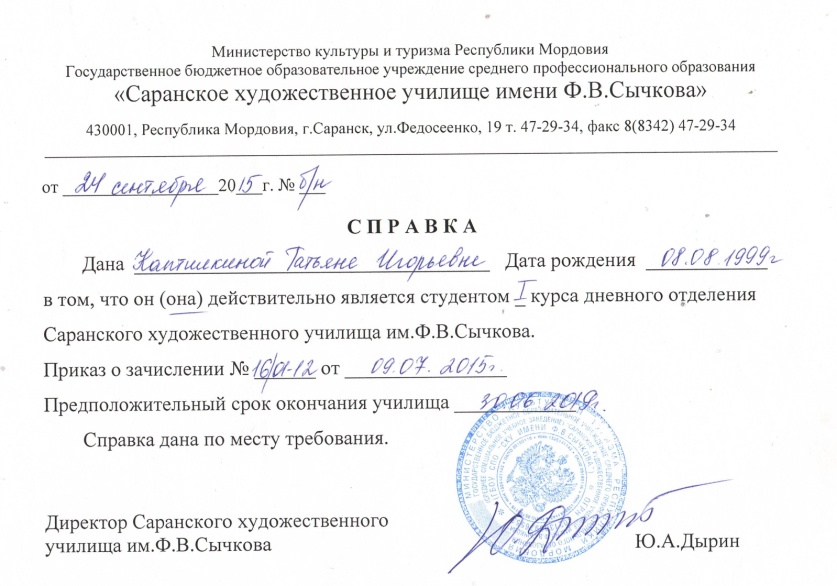 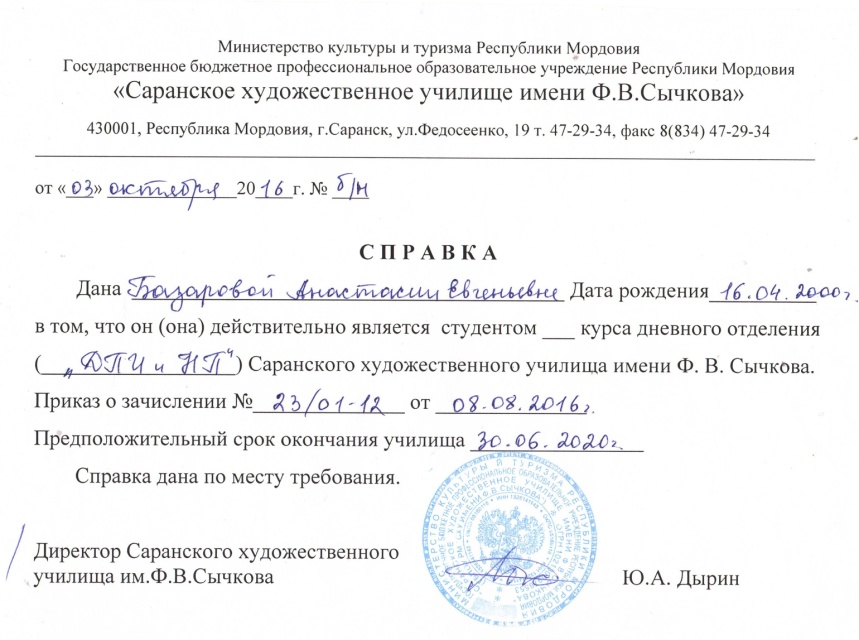 9. Наличие научно – методических материалов, имеющих внешнюю рецензию:
10. Признание высокого профессионализма, в т.ч.:наличие грамот, благодарственных писем, полученных за работу преподавателя (за межаттестационный период)
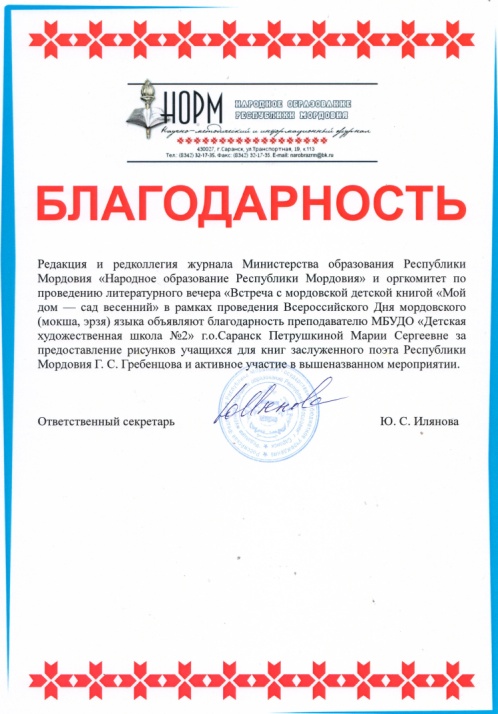 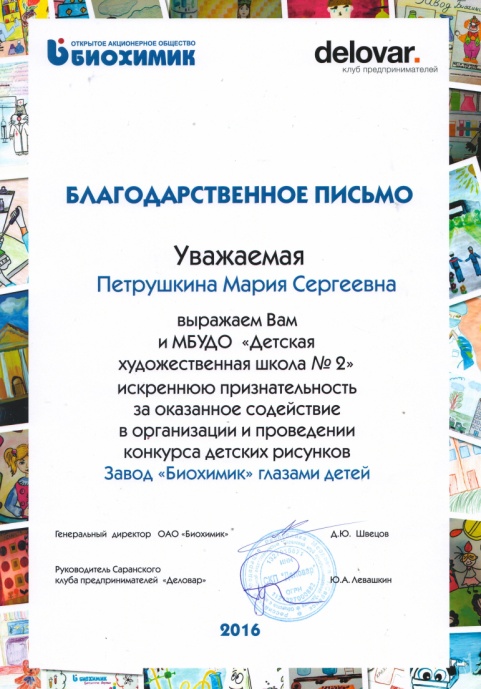 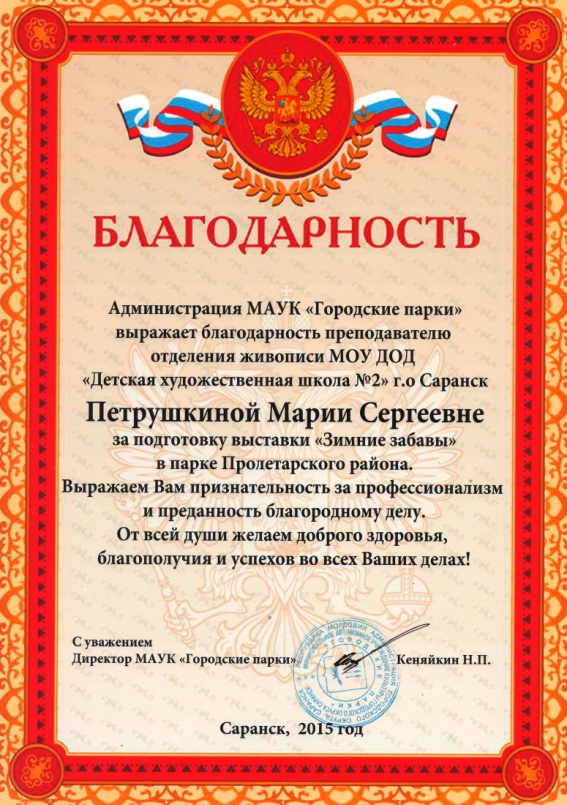 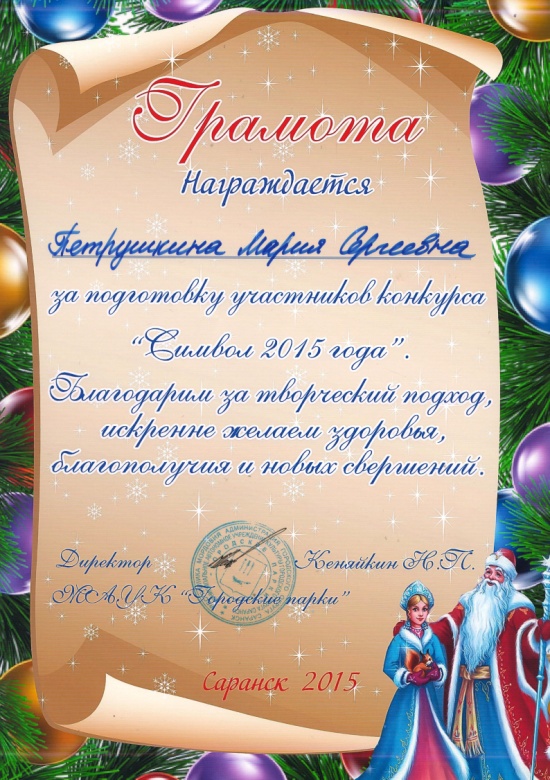 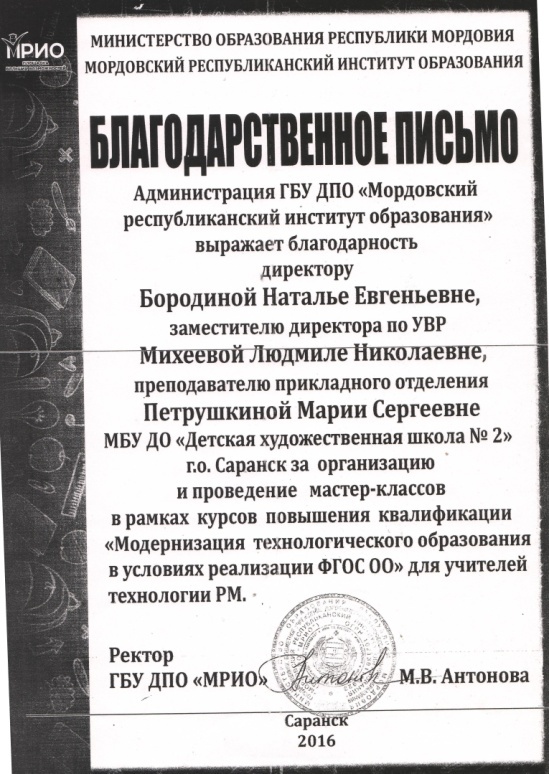 11.Наличие наград (грамот, благодарственных писем), полученных за работу в области культуры и искусства
Почётная грамота Администрации городского округа Саранск.
СПАСИБО ЗА ВНИМАНИЕ!